L’après PIC : Partager les pratiques et construire un soclecommun

Webinaire 2
Les enseignements des guides de capitalisation
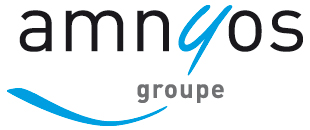 Introduction
Sources et méthodes
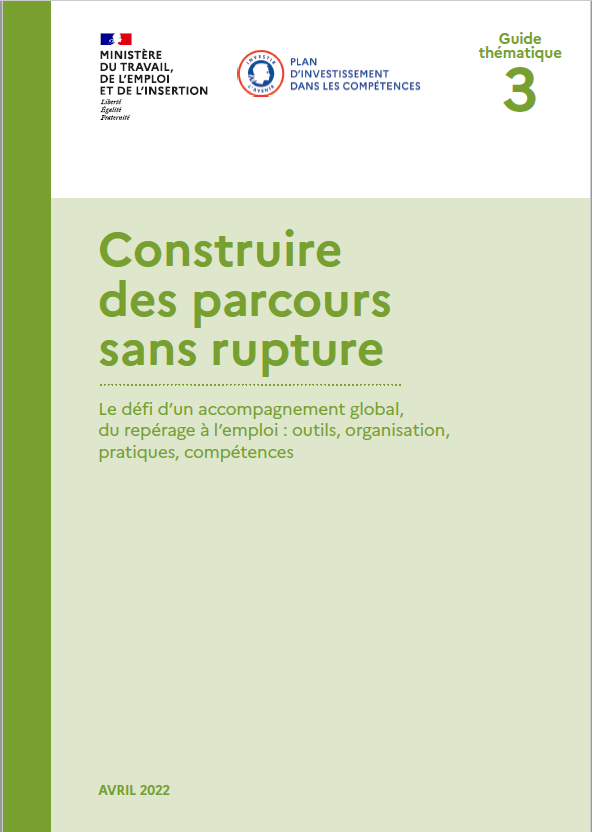 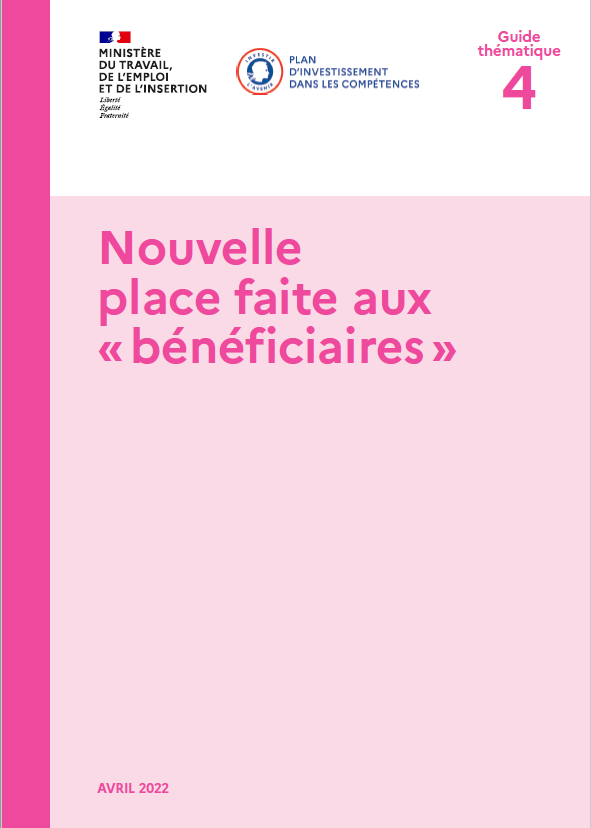 7 guides rédigés dans une optique de capitalisation des projets soutenus dans le cadre du Plan d’investissement dans les compétences : 
Guide n°1 – Repérage des publics dits « invisibles »
Guide n°2 – Remobilisation 
Guide n°3 – Parcours sans rupture
Guide n°4 – Nouvelle place faite aux « bénéficiaires »
Guide n°5 – Reconnaissance des compétences
Guide n°6 – Nouveau rapport aux entreprises
Guide n°7 – Inclusion par le sport

Réalisés à partir d’investigations conduites fin 2021 auprès d’un échantillon de porteurs de projets (plus d’une centaine) des AAP du PIC (Repérage des invisibles, 100% inclusion, Intégration professionnelle des réfugiés, Prépa-apprentissage) et des PRIC.

Visant à témoigner des réalisations les plus significatives observées (= sélection de pratiques remarquables dans leur contenu et/ou dans leurs modalités de mise en œuvre).

Structurés en deux parties : la 1ère présentant les différentes catégories de pratiques remarquables observées ; la 2nde apportant des informations davantage opérationnelles sur les pratiques et les enseignements que les lauréats ont retiré de leur expérience.
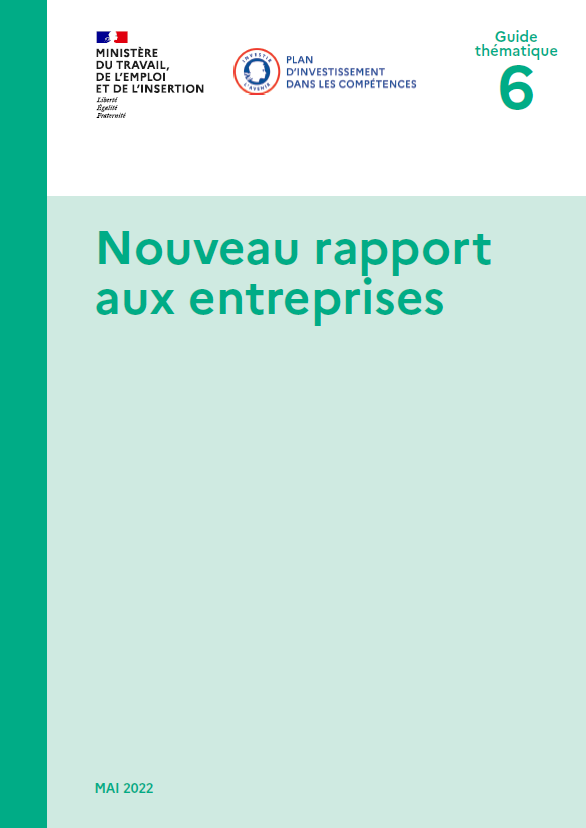 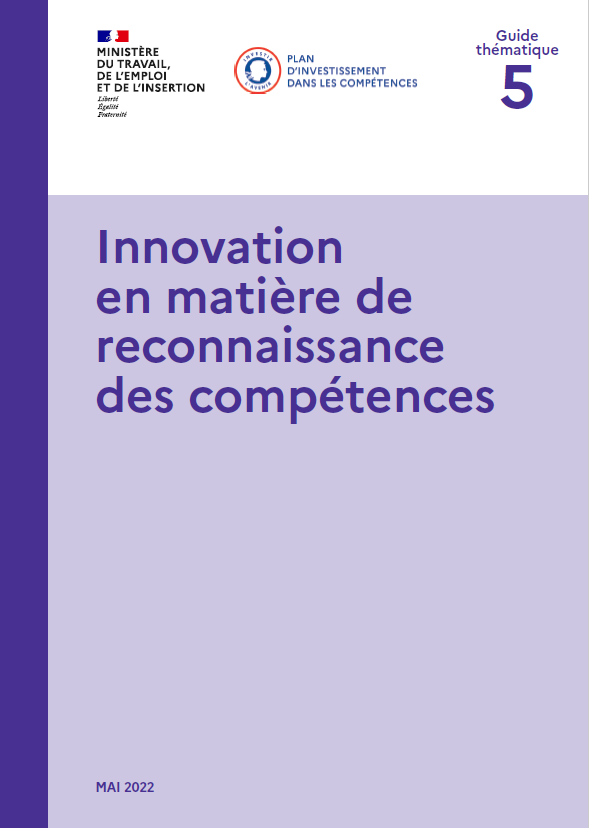 NB : Les travaux conduits ne prétendaient pas établir un relevé exhaustif ou définitif des bonnes pratiques sur chaque thème.
Guide 5
Reconnaître les compétences par des voies adaptées aux personnes très éloignées de l’emploi
La notion de compétences
Le terme de compétences employé dans ce guide est à entendre au sens large (les projets investigués ne précisaient d’ailleurs pas le modèle de la compétence auxquels ils se référaient)

Dans la majorité des cas, les compétences que les porteurs ont cherché à révéler et valoriser s’apparentent à ce que l’on appelle communément les compétences transversales. Celles-ci désignent « les compétences génériques mobilisables dans diverses situations professionnelles. »

Il peut ainsi s’agir : 
De qualités humaines (savoir communiquer, s’adapter à un contexte professionnel, faire preuve d’intelligence relationnelle…)
De capacités cognitives (comprendre, analyser, évaluer une situation…)
De savoirs de différents types (savoirs de base, savoir-faire techniques, méthodologiques…)

La particularité des compétences transversales est qu’elles ne peuvent être évaluées en tant que telles : 
Elles ont besoin d’être appréciées dans un environnement professionnel spécifique 
Elles ne sont pas suffisantes pour correspondre pleinement aux attendus d’un métier, d’un emploi ou d’une activité professionnelle
Les différents usages de la reconnaissance des compétences
Ouvrir de nouvelles possibilités de recrutement
Individualiser les parcours
Réassurer les personnes
Contribuer à une relecture des besoins côté employeurs et à un renouvellement de leurs pratiques de recrutement, laissant davantage de possibilités à des candidats dont l’accès au marché du travail était jusqu’à présent limité
Proposer des contenus prenant appui sur les acquis et se concentrant sur les compétences nouvelles à développer, dans une logique d’approche sur-mesure
Remettre en confiance et en dynamique des publics qui, très éloignés de l’emploi, ont parfois tendance à penser qu’ils ne détiennent aucune compétence et n’ont aucune expérience à valoriser

Bâtir un « socle » sur lequel les publics concernés peuvent s’appuyer pour construire leur projet professionnel et s’insérer
Les leviers mobilisés pour reconnaître les compétences
Les publics du PIC peuvent avoir l’impression de ne « rien avoir à raconter, rien à valoriser » en matière de compétences
Or toute personne, quel que soit son parcours, détient des compétences, connaissances et savoir-faire 
Un certain nombre de projets a ainsi misé sur la mise en situation des participants afin de les rendre visibles
Favoriser les mises en situation permettant de révéler les compétences
Les leviers mobilisés pour reconnaître les compétences
La mise en visibilité des compétences, connaissances et savoir-faire s’effectue à l’entrée, en cours et à l’issue du parcours
L’un des enjeux est de parvenir à prendre en compte la diversité des compétences, y compris les plus informelles/sociales
Il s’agit par ailleurs de mesurer la progression dans l’acquisition des compétences en privilégiant une approche plus horizontale et participative (volonté de rompre avec une logique « surplombante » de la transmission et de l’évaluation des compétences)
Entretiens de positionnement ou de diagnostic à l’entrée dans le parcours
Mettre en place des dispositifs adaptés pour capter et évaluer les compétences
Points d’étapes / de bilan
Dispositifs adaptés aux caractéristiques des publics accompagnés
Dans certains cas, implication des participants à titre individuel (auto-évaluation) ou collectif (évaluation par les pairs)
Dans d’autres cas, mise à contribution des entreprises accueillant des stagiaires
Les leviers mobilisés pour reconnaître les compétences
L’un des enjeux de la reconnaissance des compétences est d’assurer leur traçabilité et, ce faisant, de garantir leur opposabilité auprès des tiers : intermédiaires du marché du travail, employeurs, prestataires de formation…
Ce point est particulièrement important pour des publics aux parcours non-linéaires, de ce fait desservis par les formats classiques de CV
Supports dont le dénominateur commun réside dans un format le plus attrayant et communicant possible
Matérialiser les compétences et assurer leur traçabilité
Badges numériques 
(Open badges)
Endossement des dispositifs de reconnaissance par les acteurs économiques ou institutionnels du territoire
Adossement de ces dispositifs à des référentiels de certification reconnus au niveau national
Les facteurs de réussite observés
Matérialiser les compétences et assurer leur traçabilité
Mettre en place des dispositifs adaptés pour capter et évaluer les compétences
Favoriser les mises en situation permettant de révéler les compétences
S ’assurer de la participation active des bénéficiaires aux phases de réflexivité permettant l’identification et l’appropriation des compétences

Accompagner et outiller les référents de parcours dans leur fonction d’appui à la mise en visibilité des compétences

Prévoir des supports tenant compte des spécificités des publics accompagnés

Solliciter en cas de besoin l’appui de partenaires spécialisés

Choisir le référentiel permettant le mieux de rendre compte des compétences que le projet cherche à promouvoir

Assurer la « promotion » de ce référentiel à l’échelle du territoire ou du secteur

Privilégier une solution « portable » pour le support permettant de matérialiser les compétences, et qui soit suffisamment ergonomique pour ne pas décourager les parties prenantes

Accompagner les évaluateurs, les participants, les entreprises et les partenaires à la prise en main de l’outil

Capitaliser dans la mesure du possible sur des outils déjà développés et ayant fait leurs preuves dans le cadre d’autres projets ou au sein d’autres organisations
Prévoir des modalités d’intervention et un outillage tenant compte des spécificités des publics accompagnés

Assurer un dialogue permanent avec les participants

Solliciter en cas de besoin l’appui de partenaires spécialisés ou d’acteurs extérieurs au projet (prescripteurs, soignants, familles…)

Pré-jalonner les expériences, identifier en amont les compétences mobilisées et organiser à la suite les temps de réflexivité avec les participants

Sensibiliser, préparer, outiller, voire former les évaluateurs (explicitation du référentiel, de la méthodologie mobilisée et des attendus des évaluations)

Impliquer et accompagner étroitement les apprenants dans l’évaluation de leur progression

Encourager les participants à maintenir leur engagement en reconnaissant ou célébrant leurs réussites
Constituer un réseau de clubs, associations ou entreprises partenaires au niveau local, sur lesquelles s’appuyer pour proposer des activités

S’appuyer sur des intervenants dotés de compétences qui dépassent le cadre strict de l’insertion professionnelle (éducateurs sportifs,  animateurs d’ateliers…)

Proposer différentes modalités d’interventions au public pour répondre aux attentes différenciées

Proposer des outils et méthodes qui permettent de « traduire » les aptitudes observées lors des activités 

Prévoir un pré-jalonnage des activités, des temps d’observation et des temps de débrief et d’analyse avec les participants

Assurer la continuité entre les activités et l’accompagnement classique